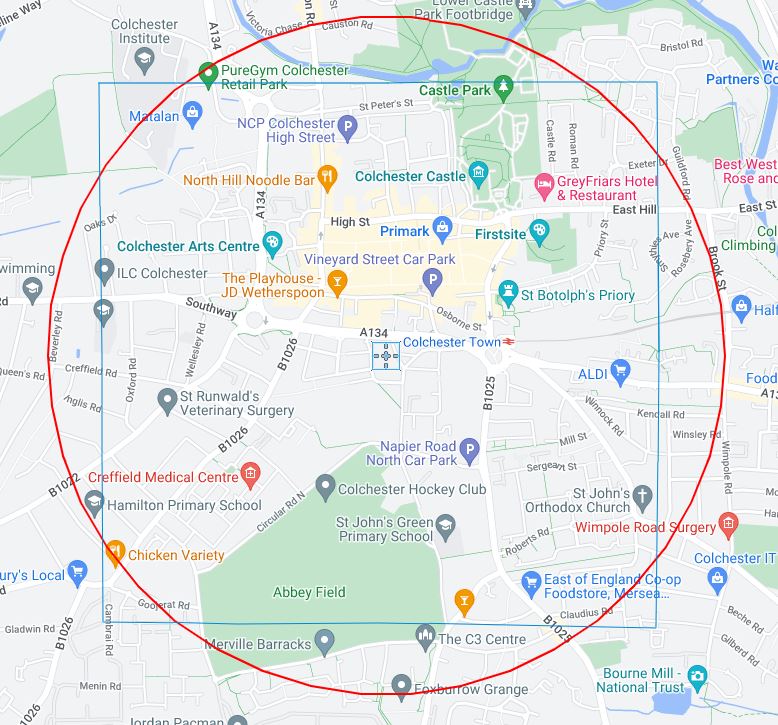 ONE SQUARE MILE
Heritage on our Doorstep
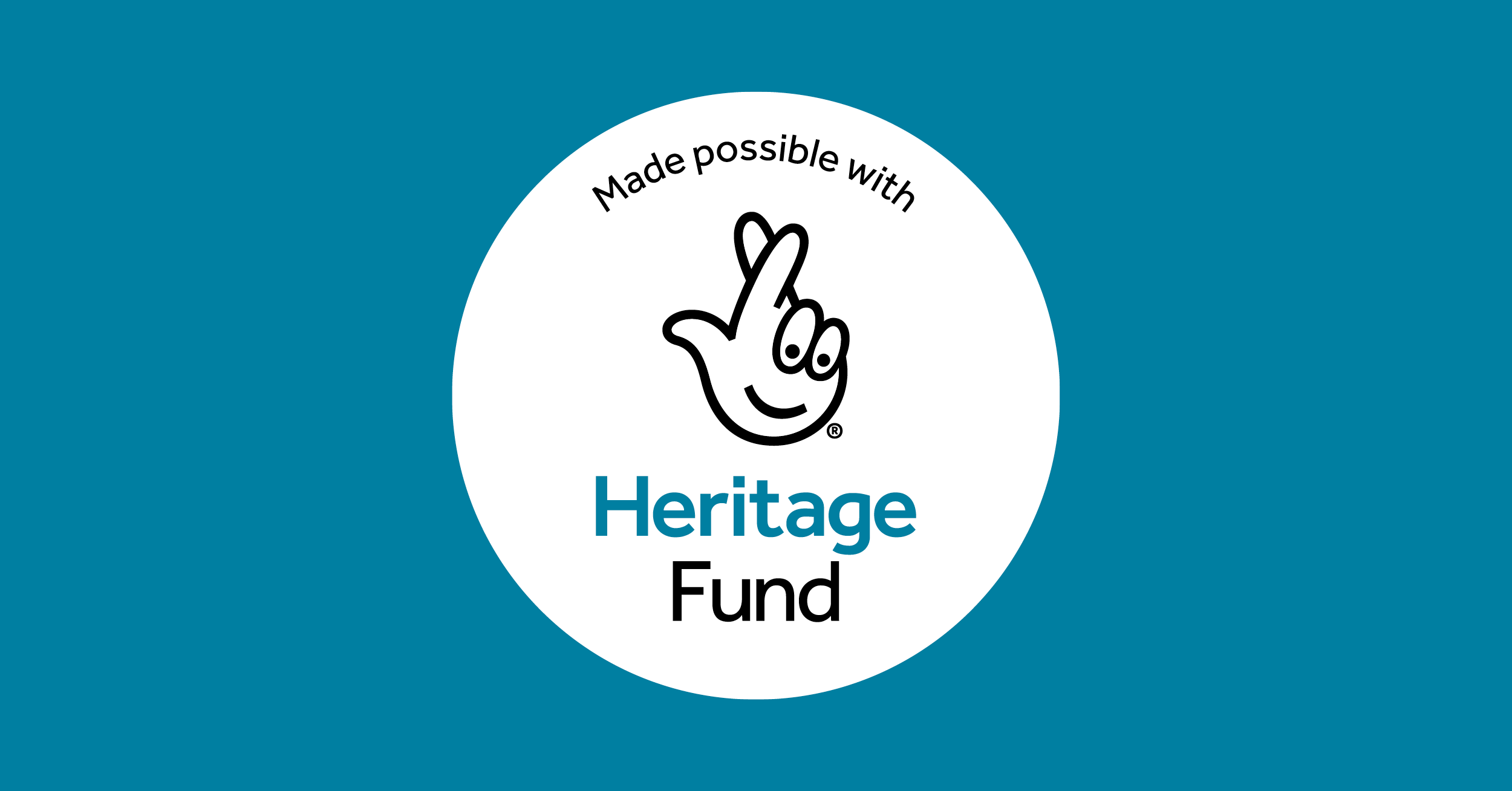 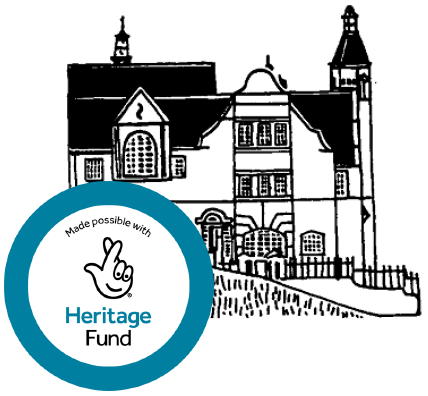 Tina Bourne,Project Lead
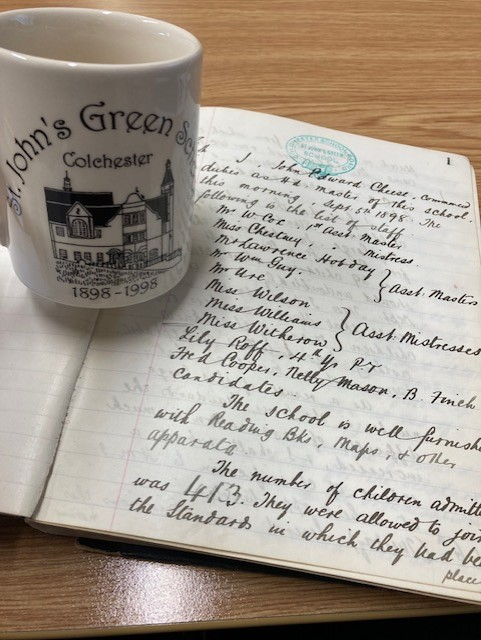 How did we get here?
Celebration 125 years
Heritage & Community

Where can we go with this Project?
Your own PD, your own interest, enlivening the curriculum, relevant to every single child
Inclusive – Log Books are fascinating
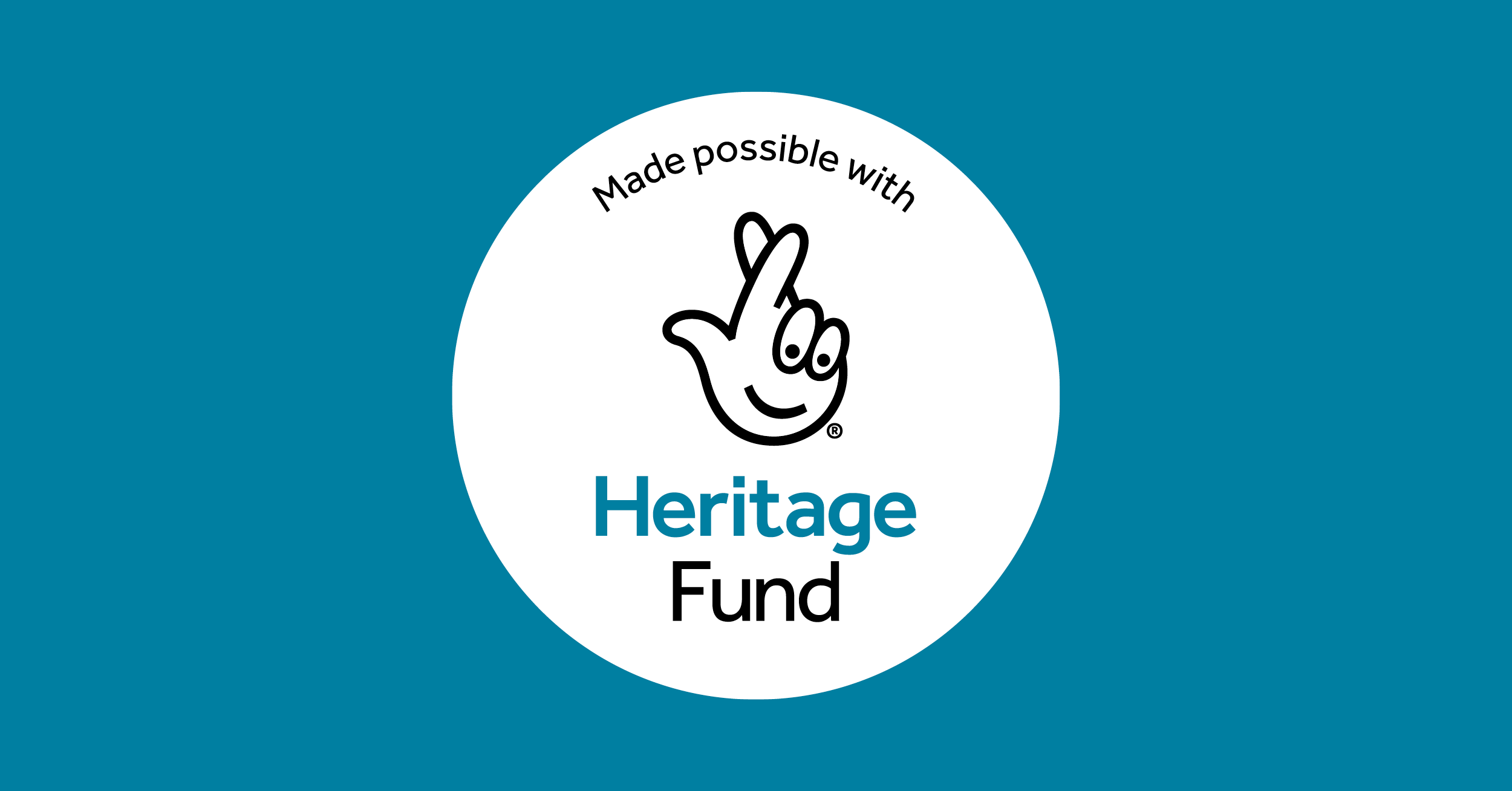 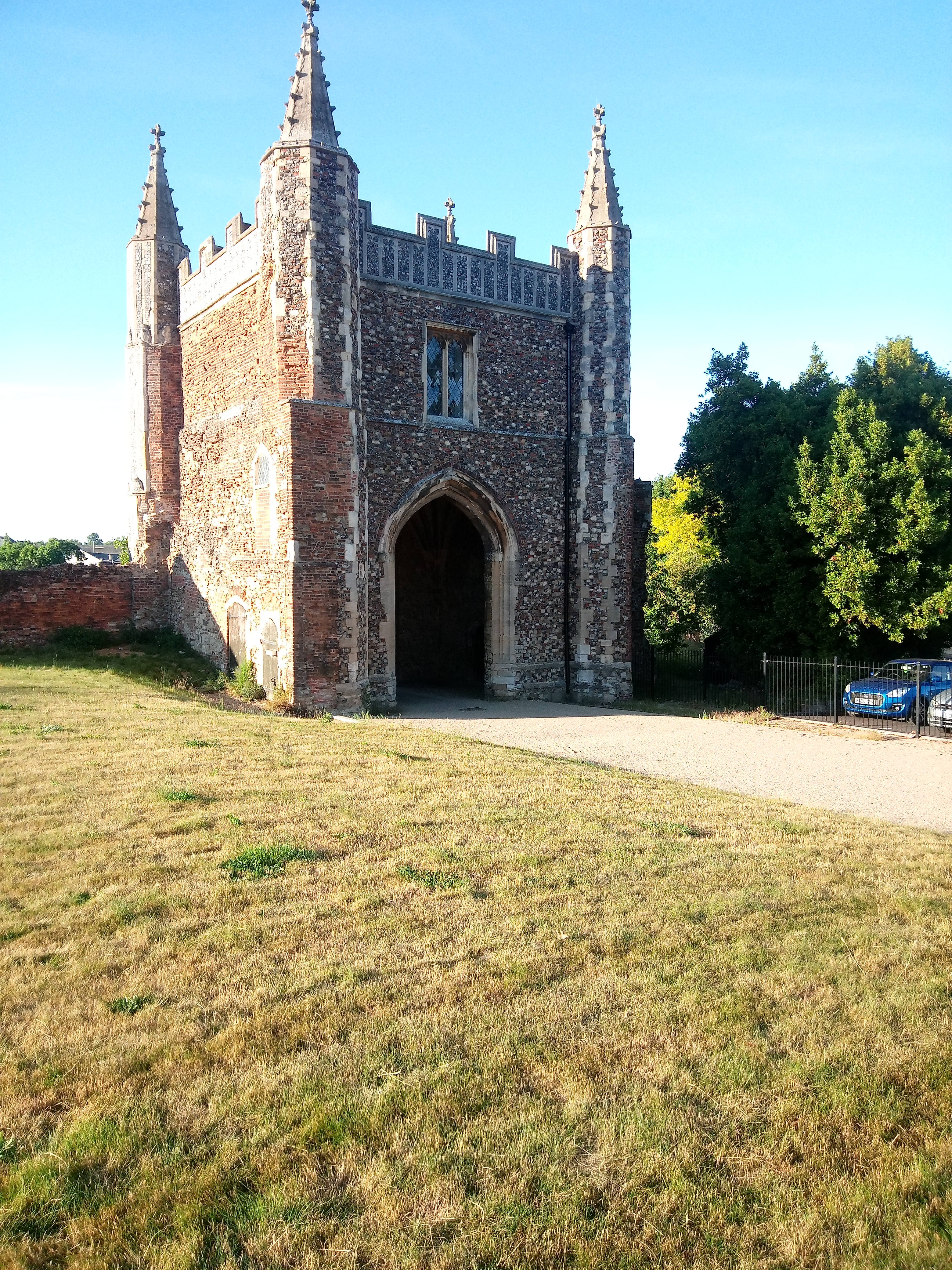 Laura Davison, Project Manager
My role
The aim of the project
Duration

Onesquaremilelaura@stjohnsgreen.org.uk
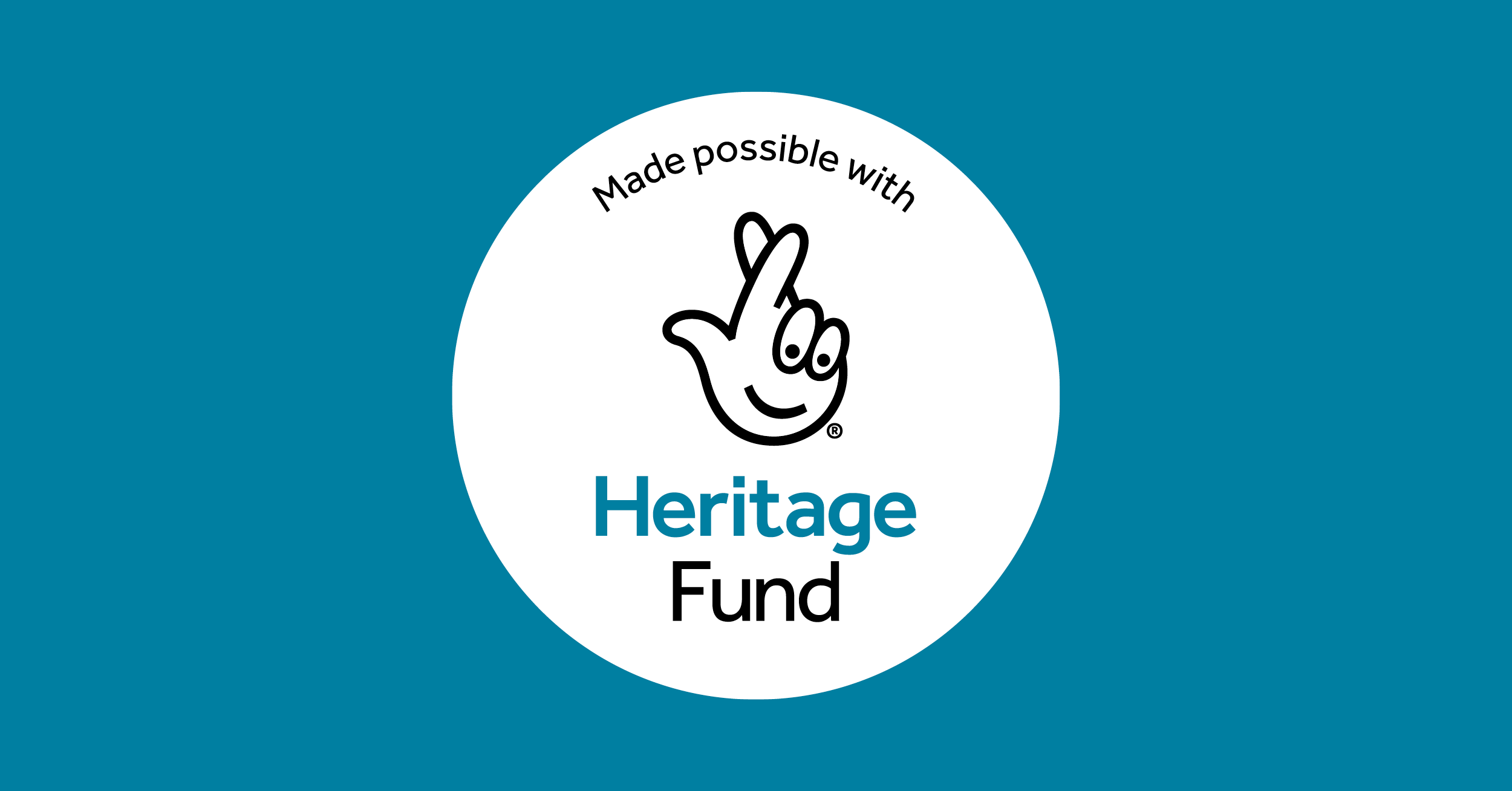 How will we do this?
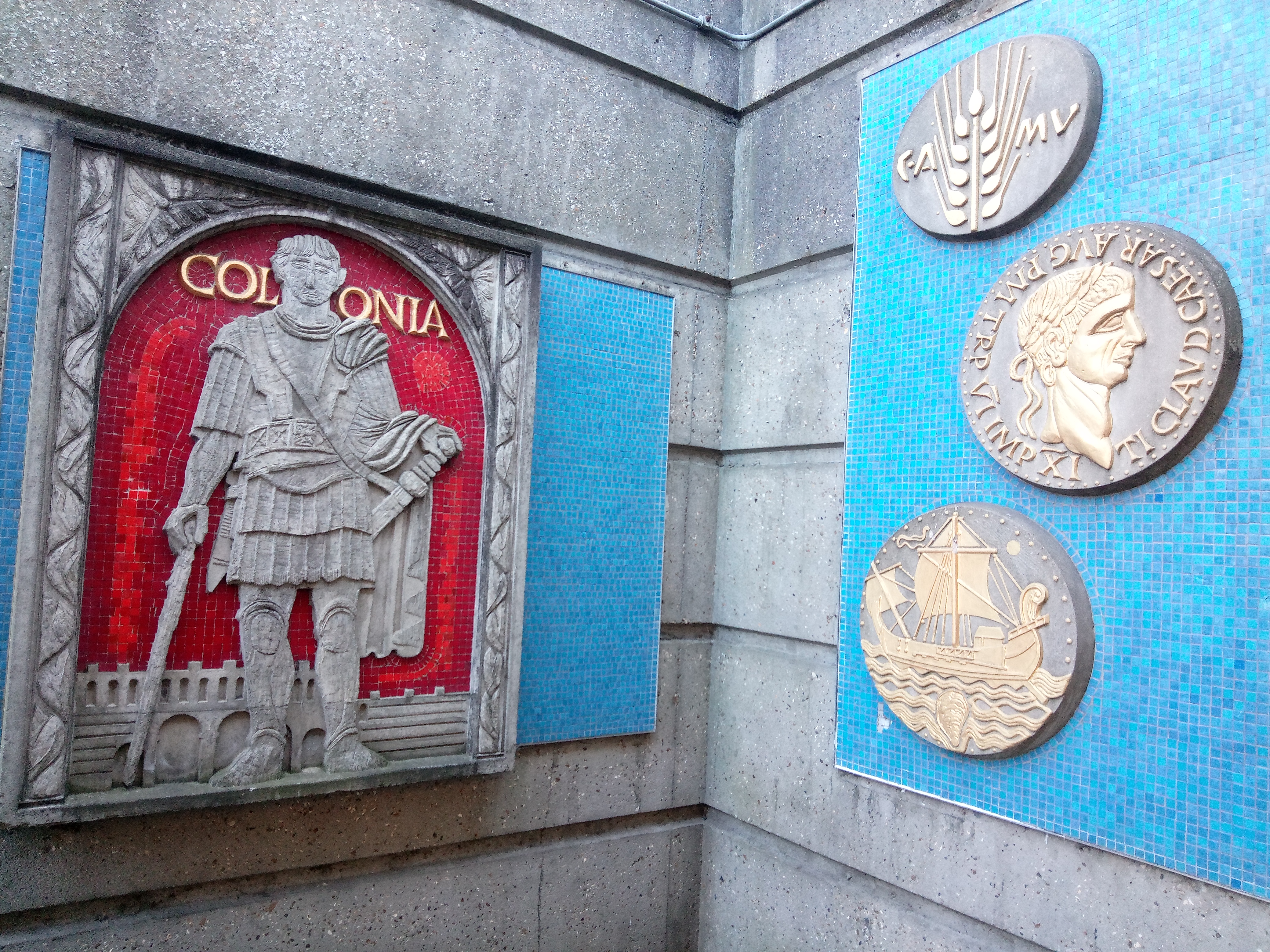 Each year group to have a dedicated research topic.
Supported by our specialist freelance team and project supporters.
For you to go and meet the experts, learn about the heritage on our doorstep.
Take the pupils out to look at and research the heritage sites.
Bring the research together as a teaching resource.
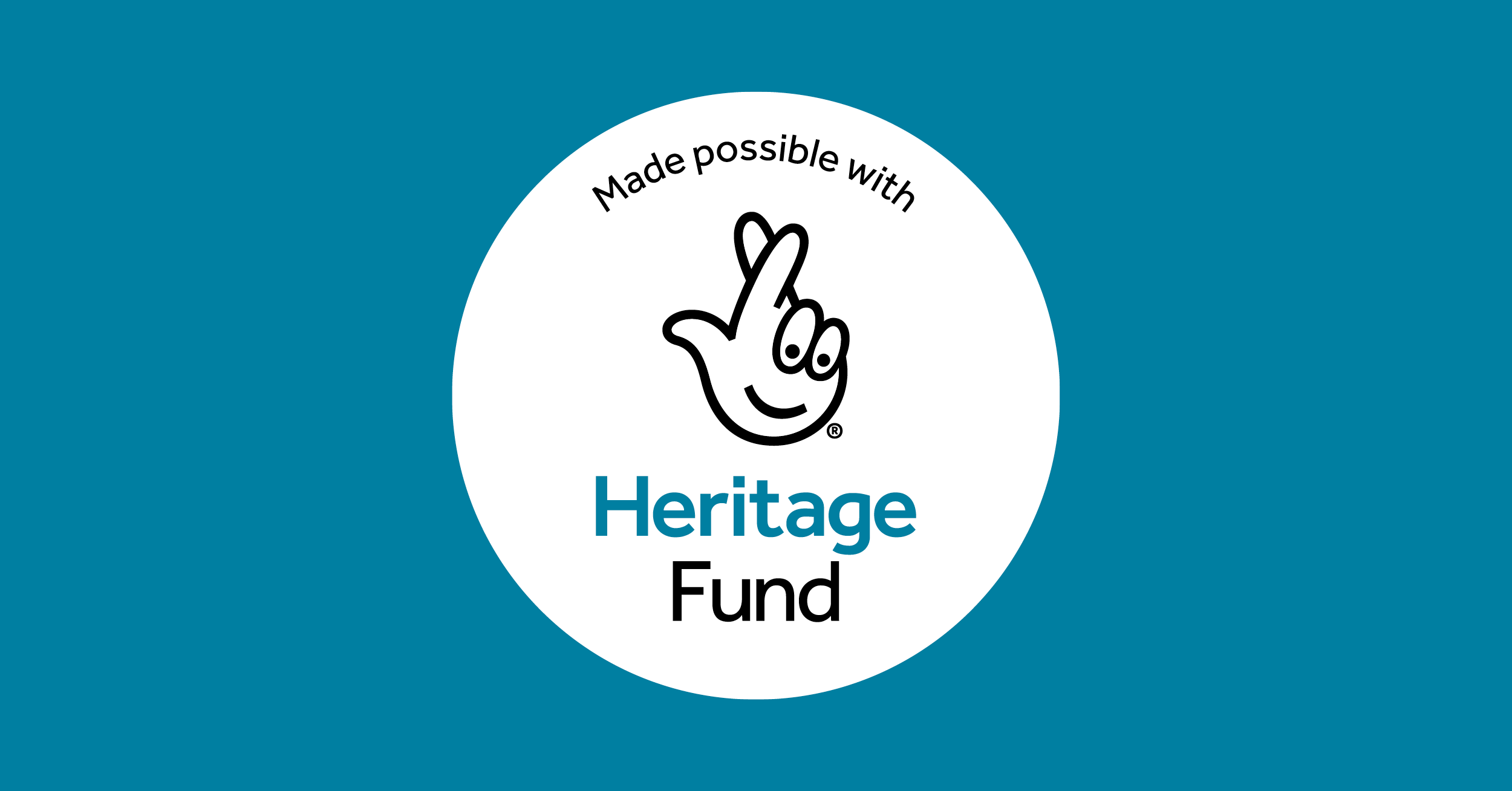 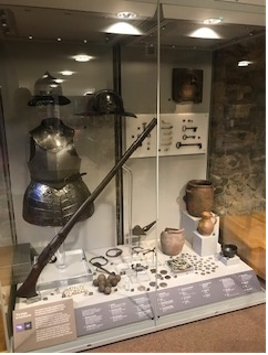 Our Project Supporters
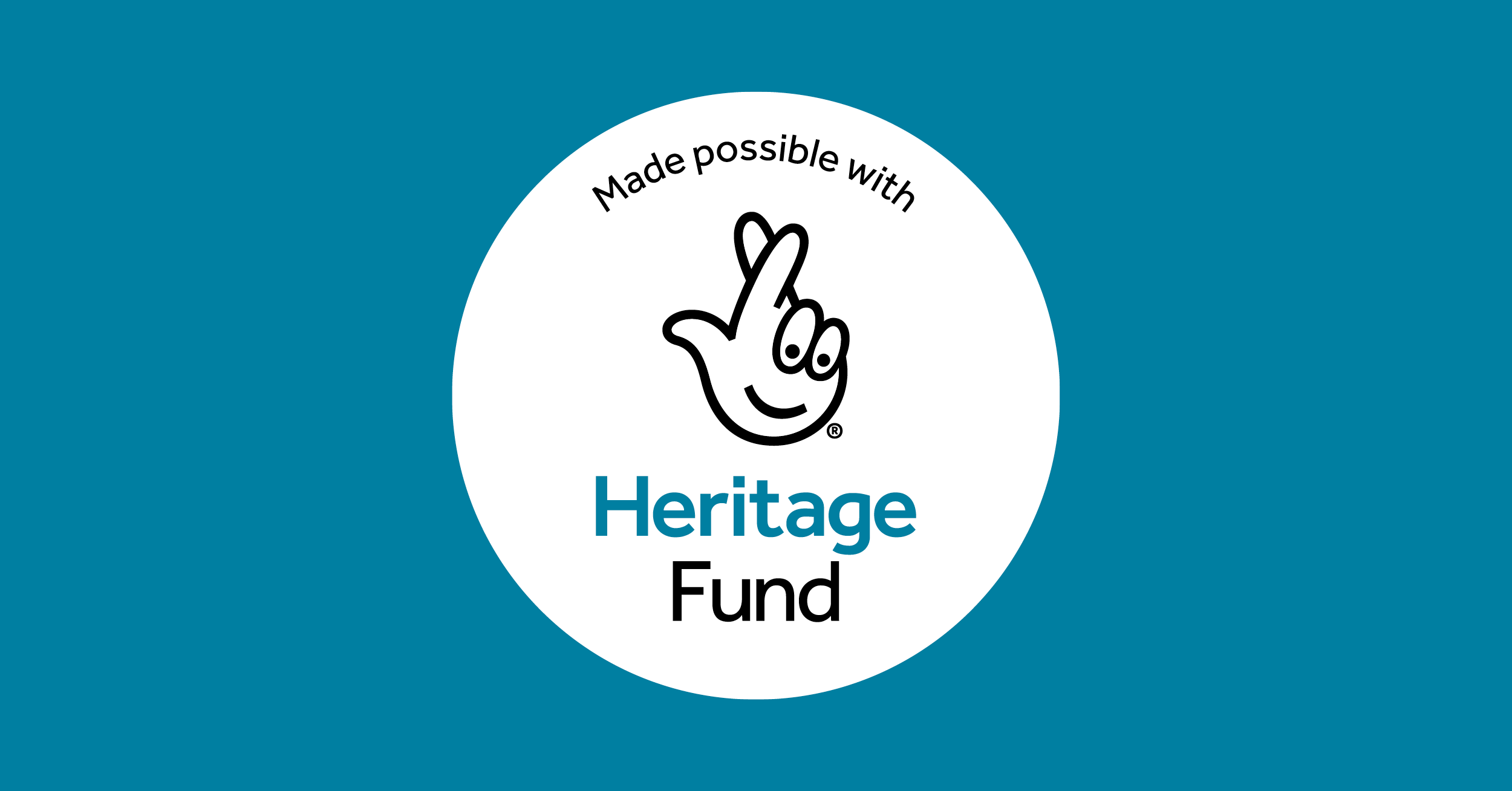 Claire Driver, Historian
onesquaremileclaire@stjohnsgreen.org.uk
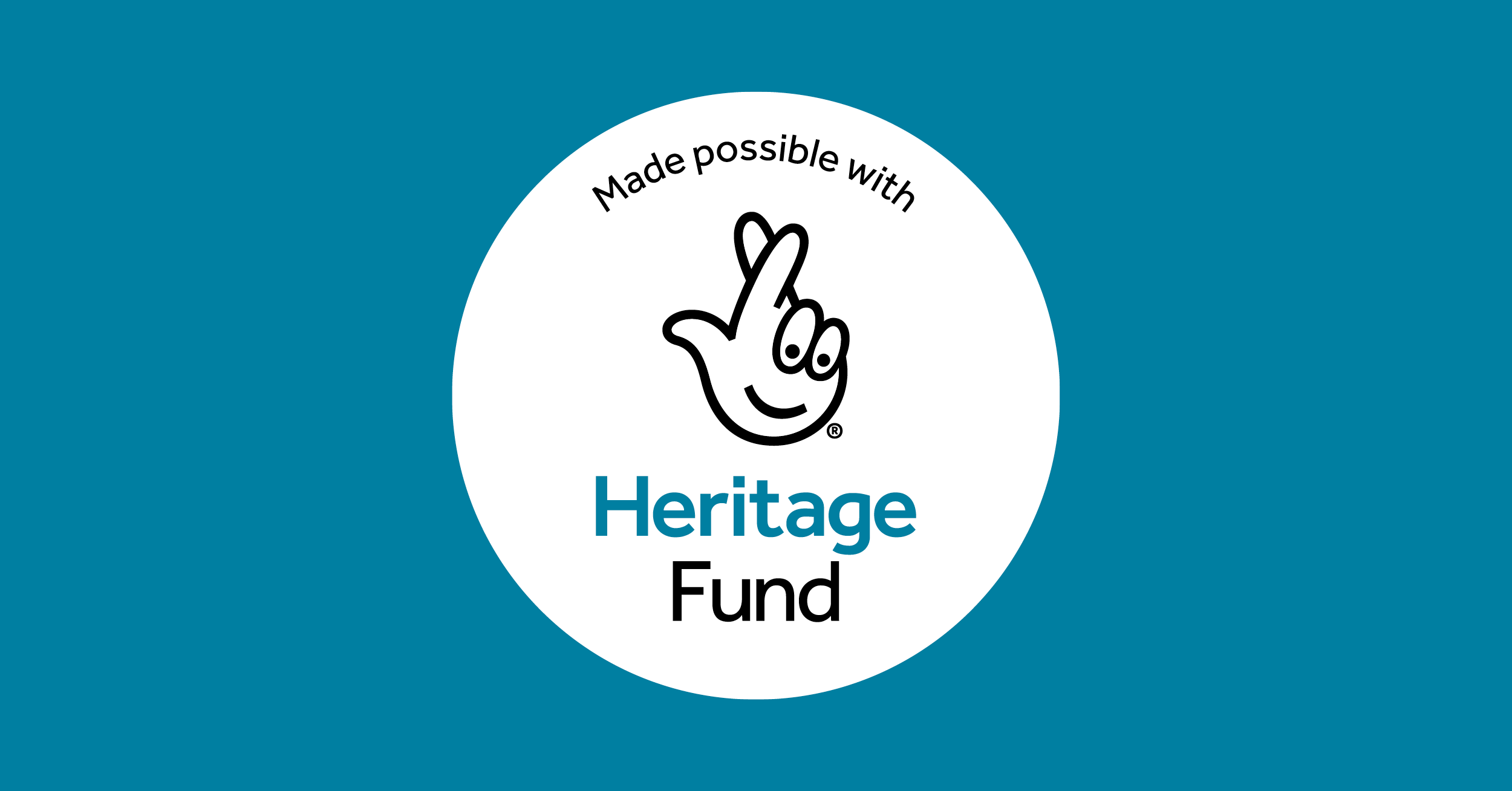 Nicola Burrell, Artist
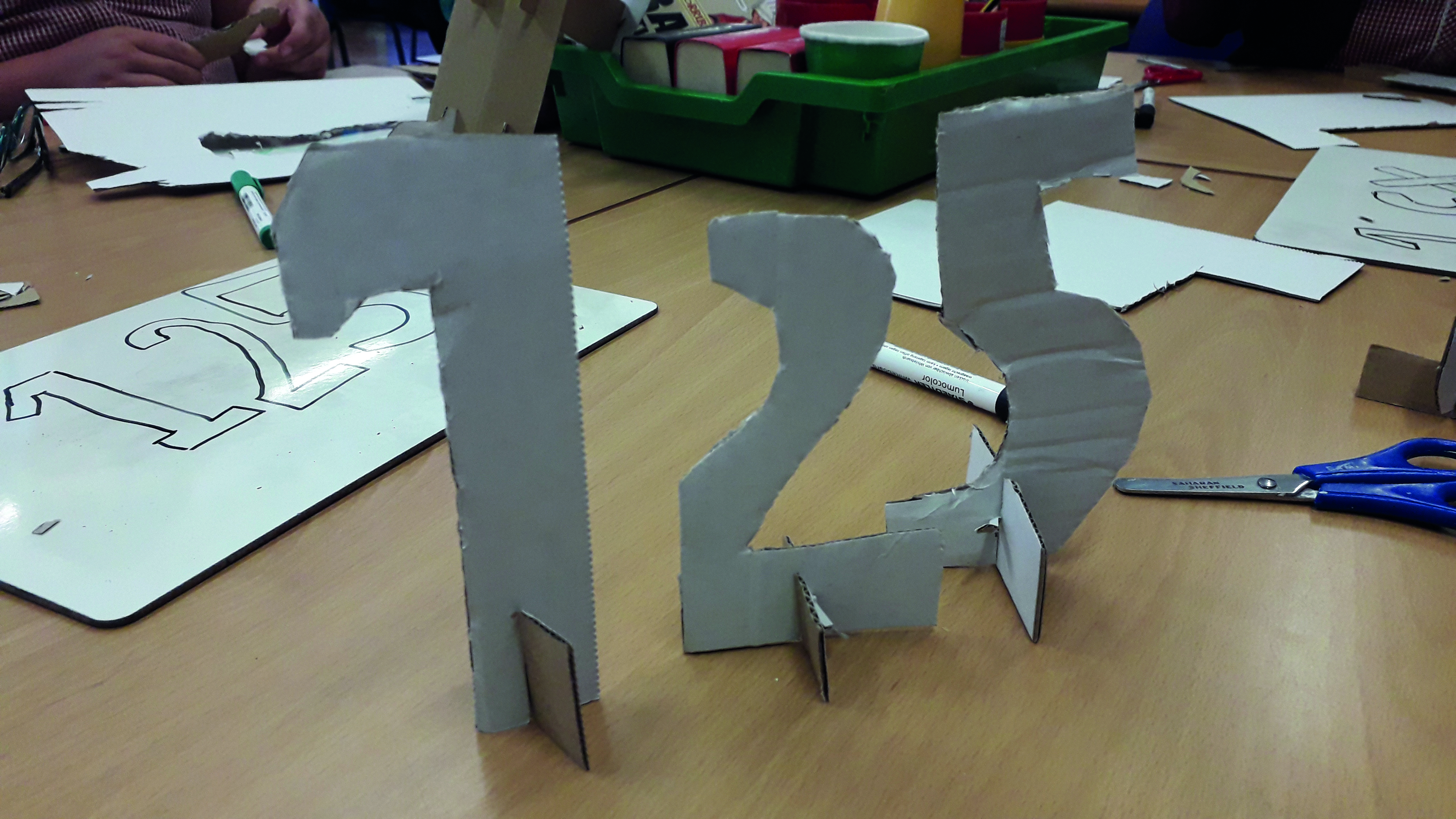 Nicola’s drawing workshops will focus on the heritage sites and historical themes. 
These will be either with the teachers as skills training sessions in drawing, looking and making. 
It is likely to be more intense delivery during the summer Term 2023 and autumn term 2023, in which a 3D sculptural response might be made.
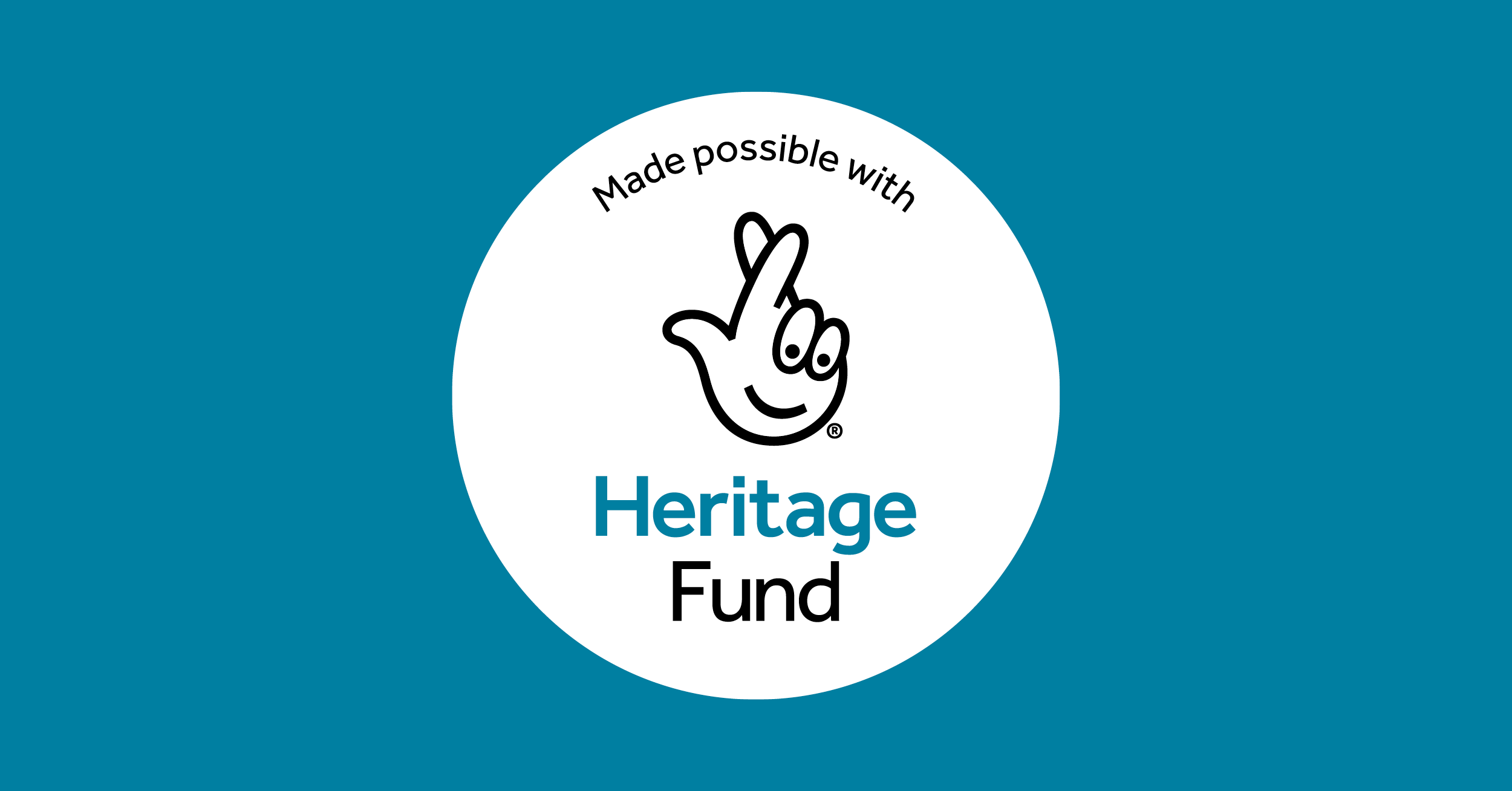 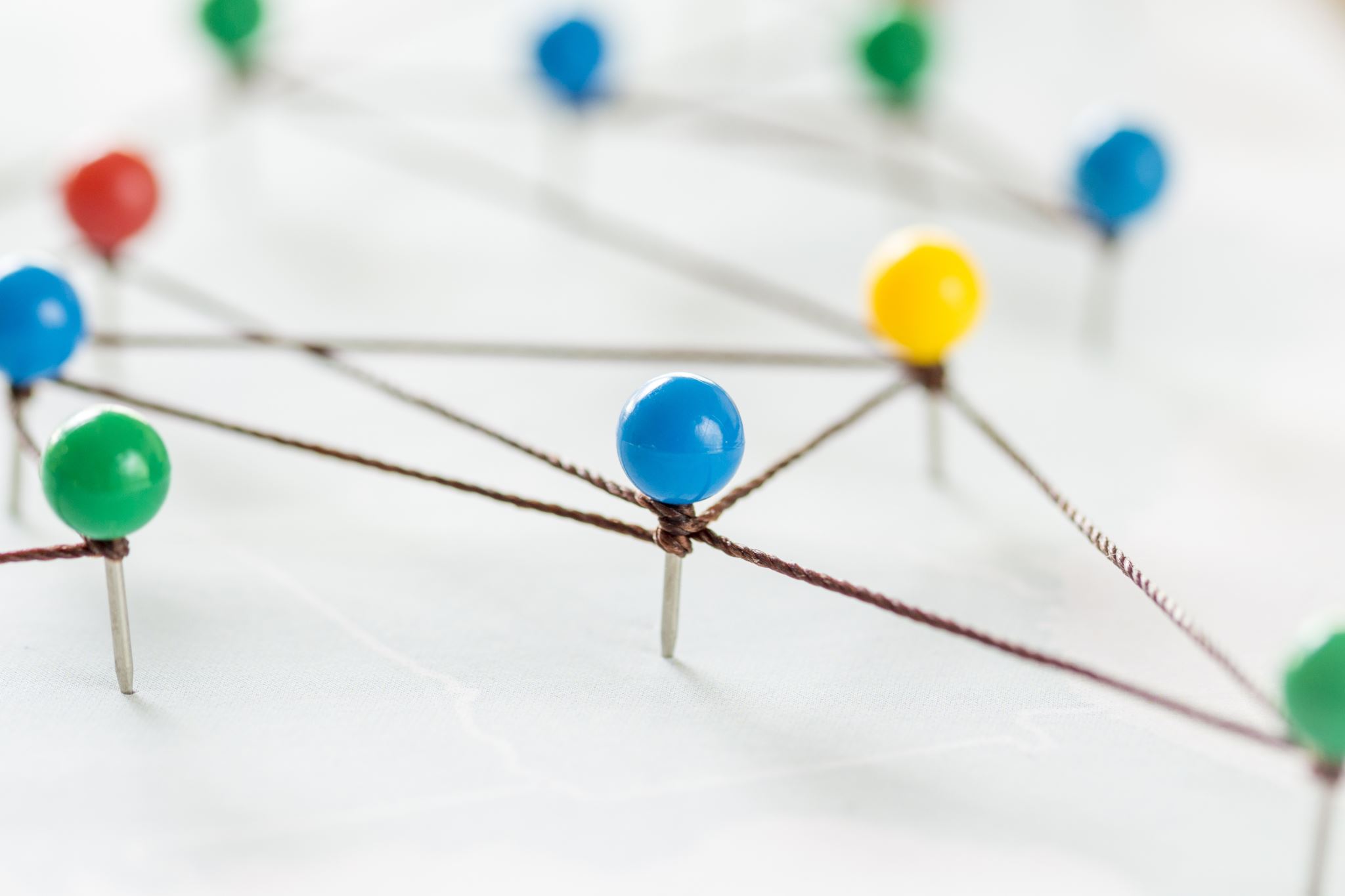 John Wallett, Designer
John will work with Nicola & Claire to bring together the creative and research work produced by pupils and explore ways to make interactive maps of time and place.
Project website link and QR code:
https://one-square-mile.online
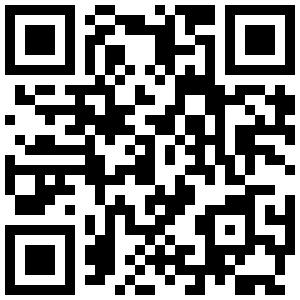 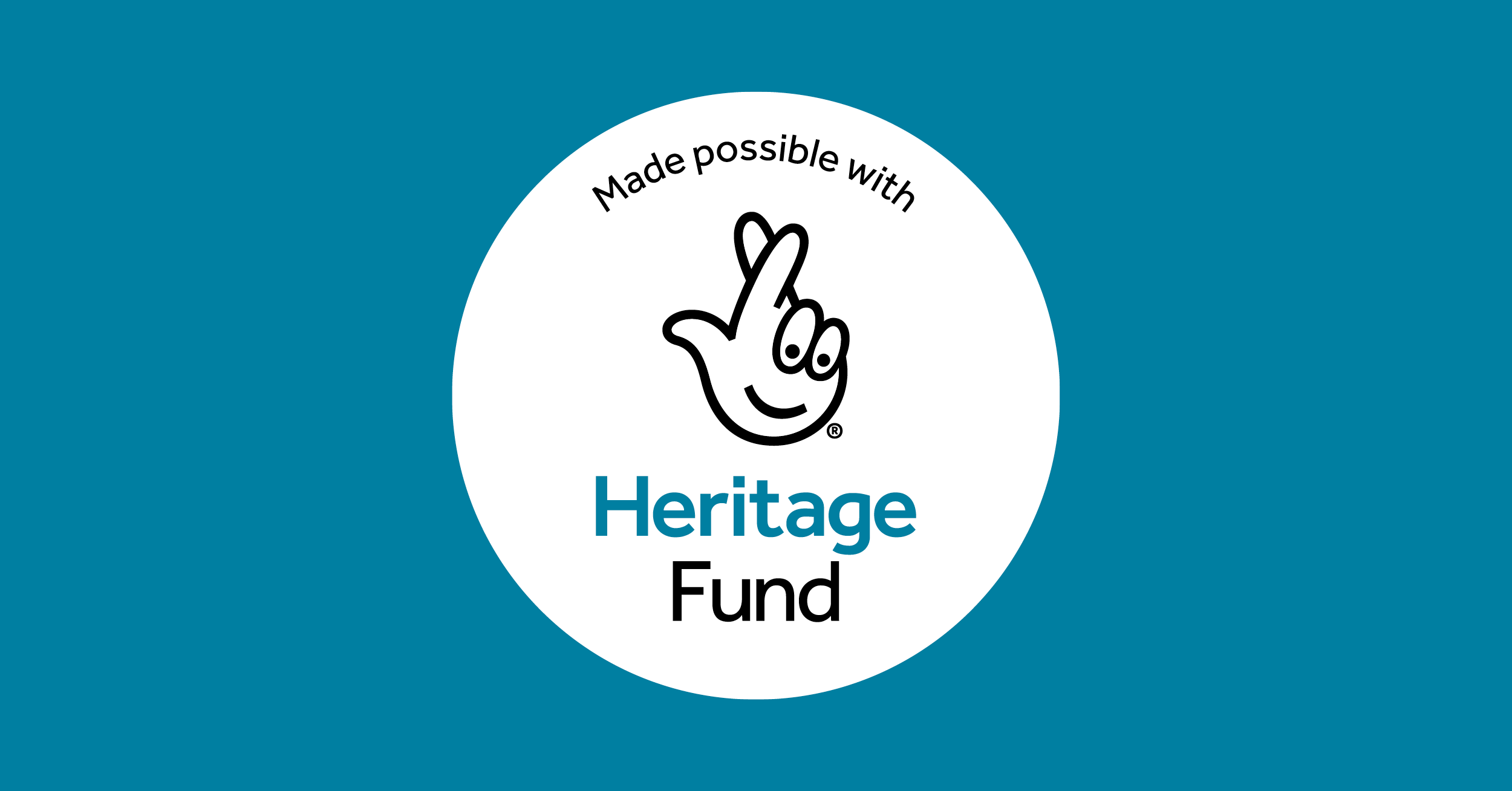 One Square Mile LTP
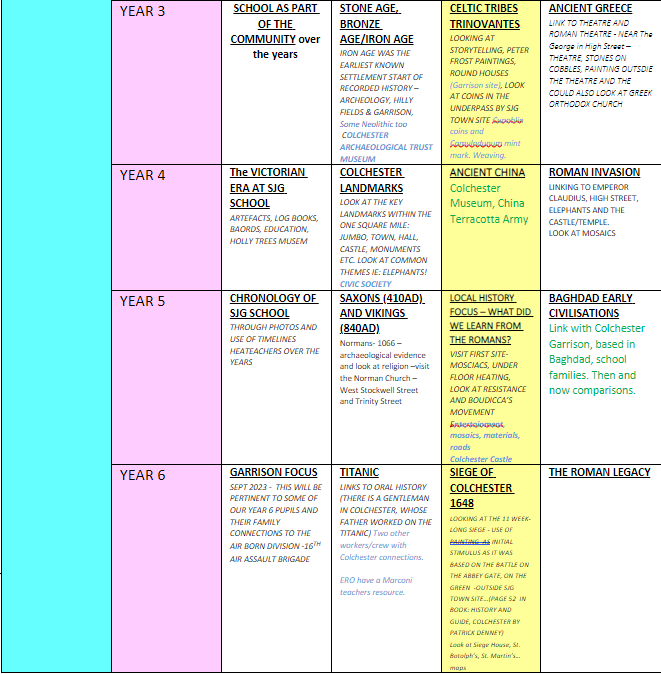 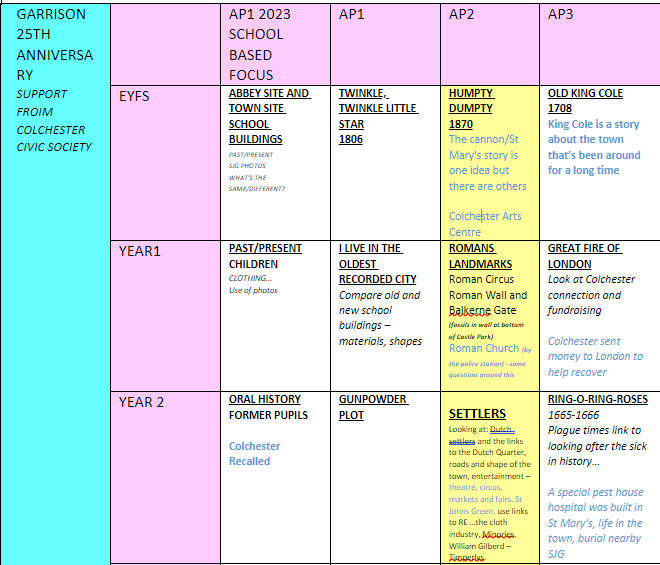 LTP
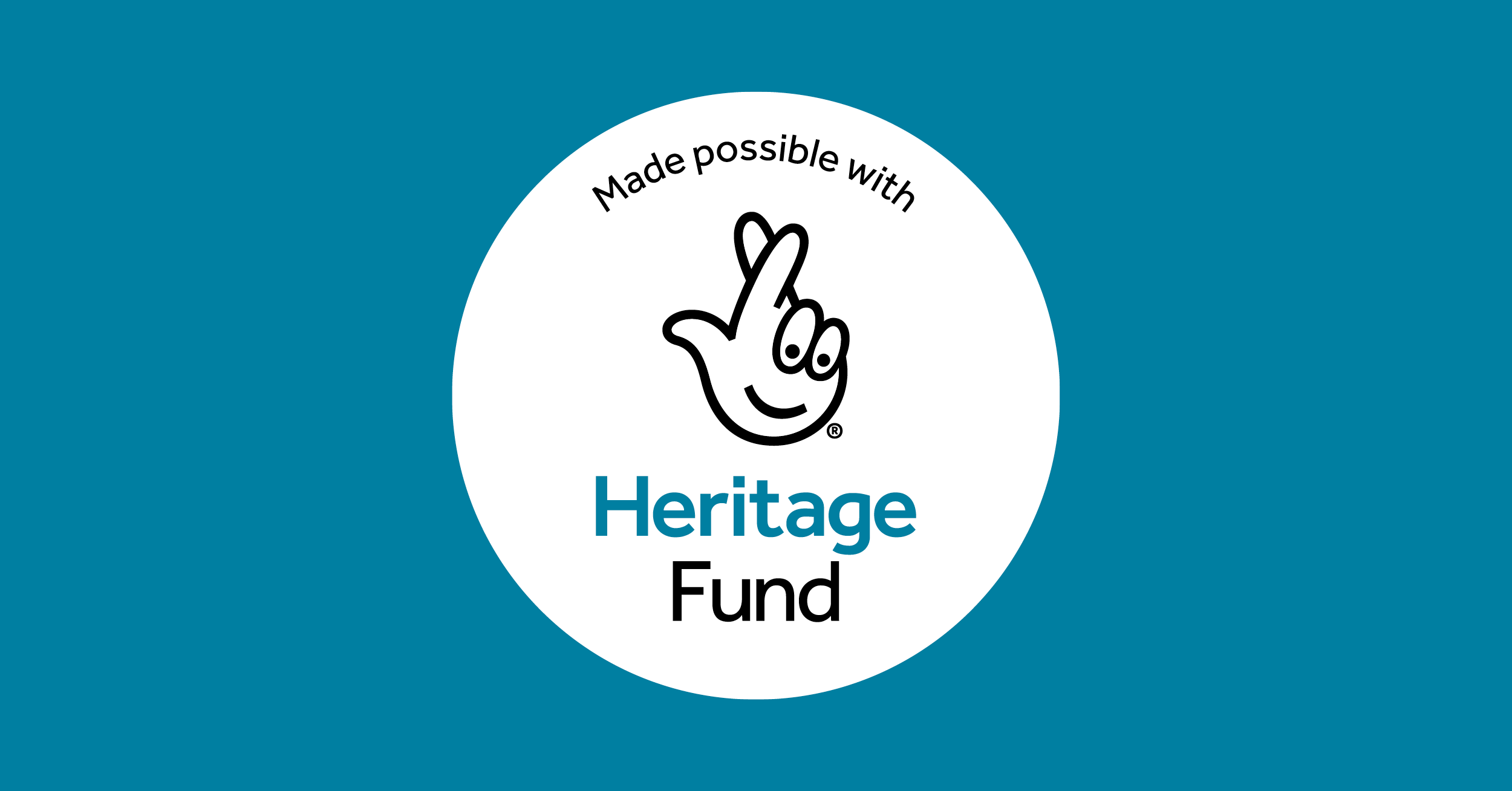 Example of Planning
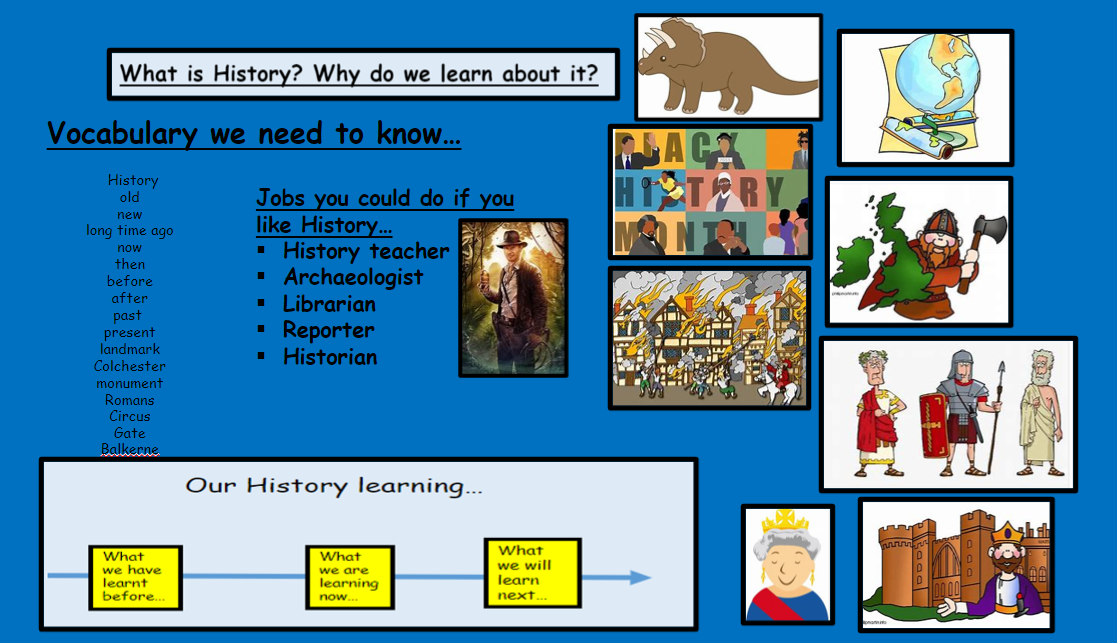 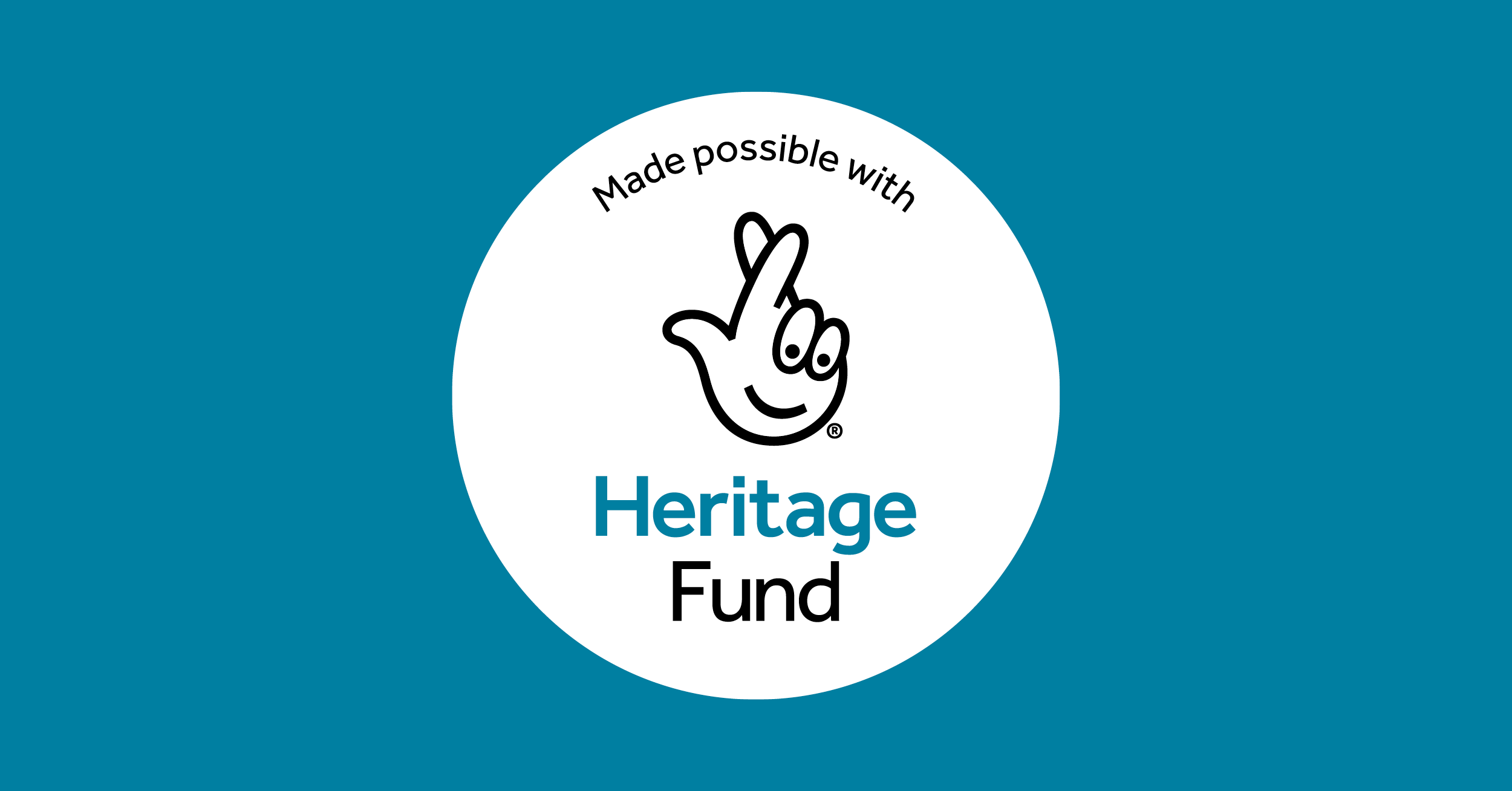 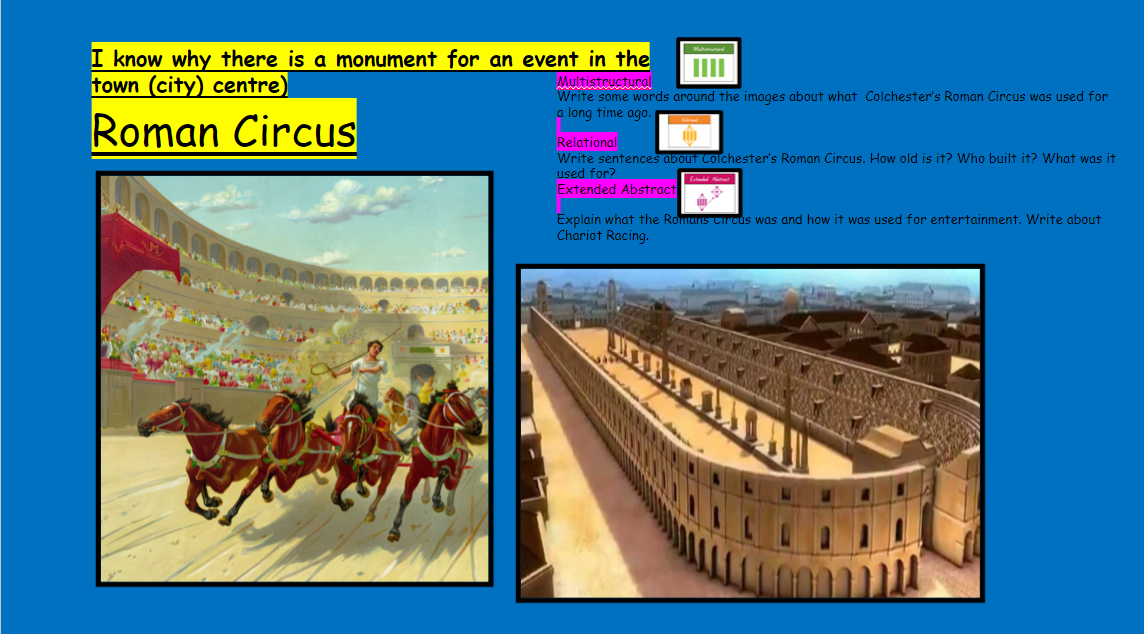 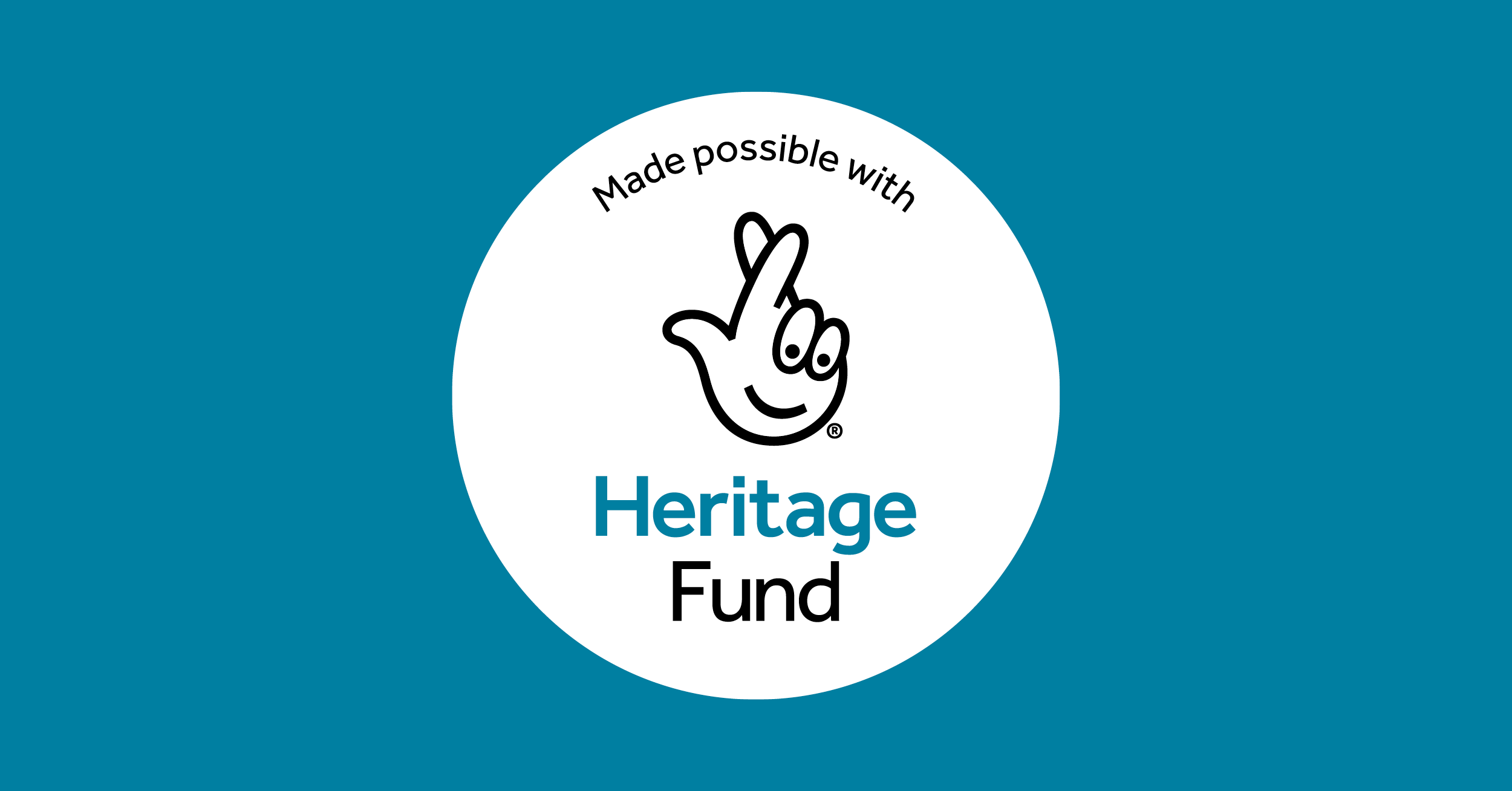 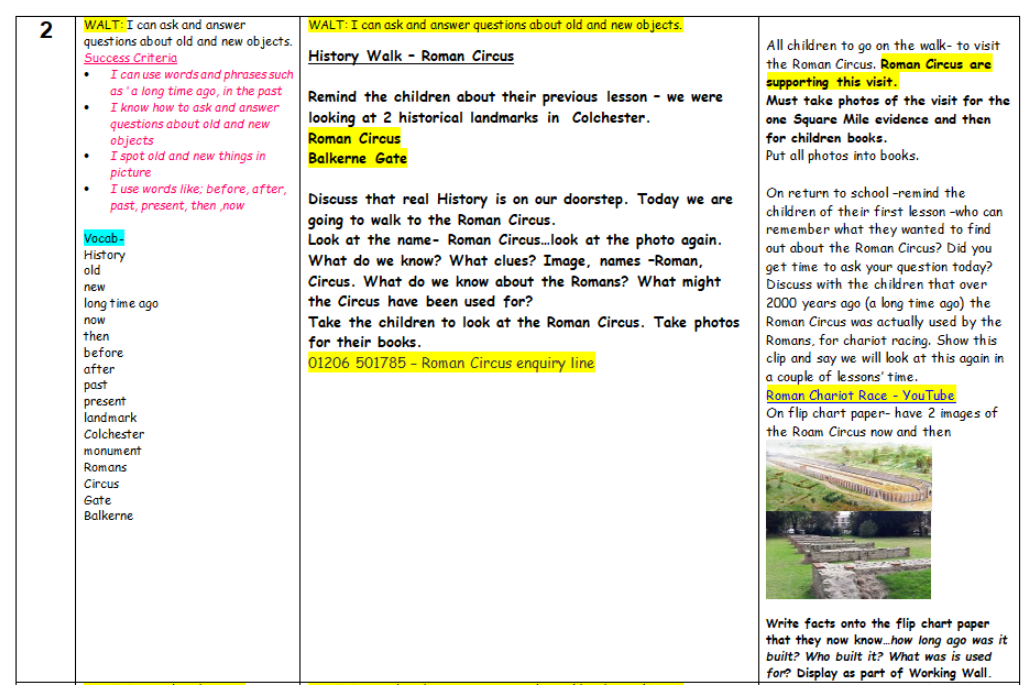 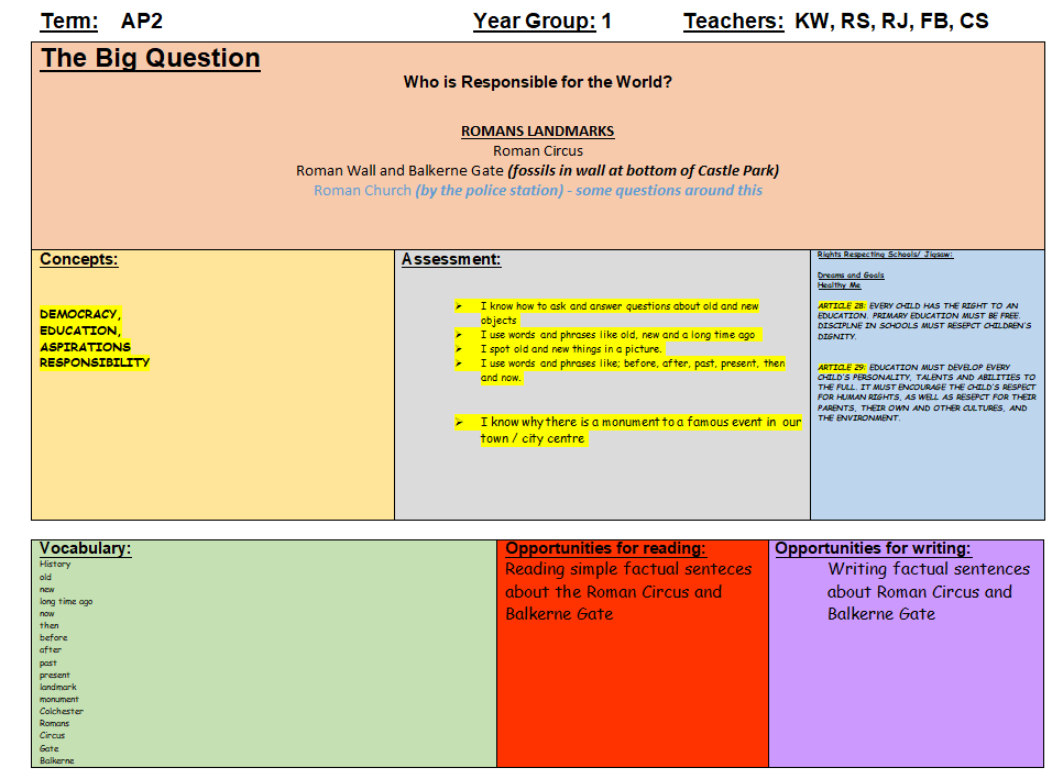 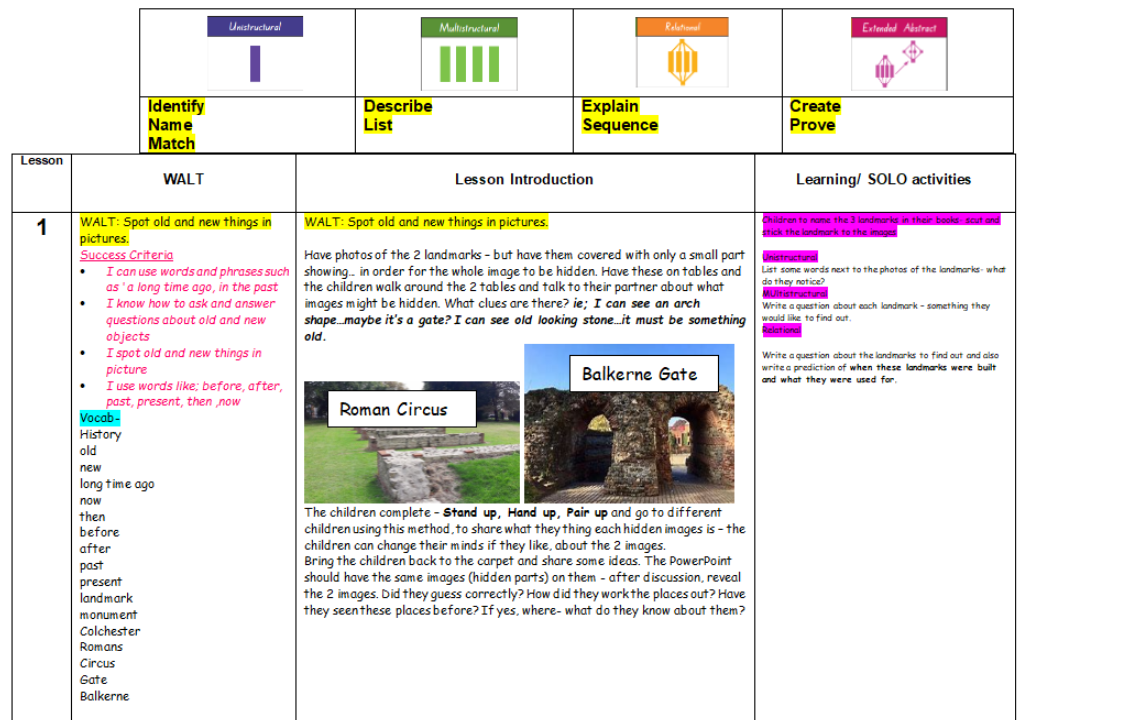 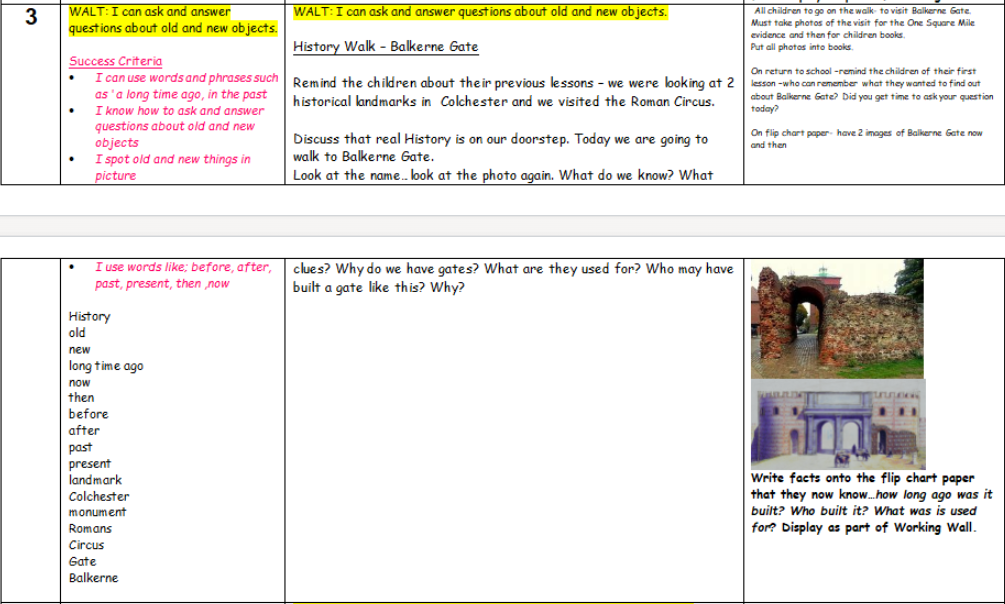 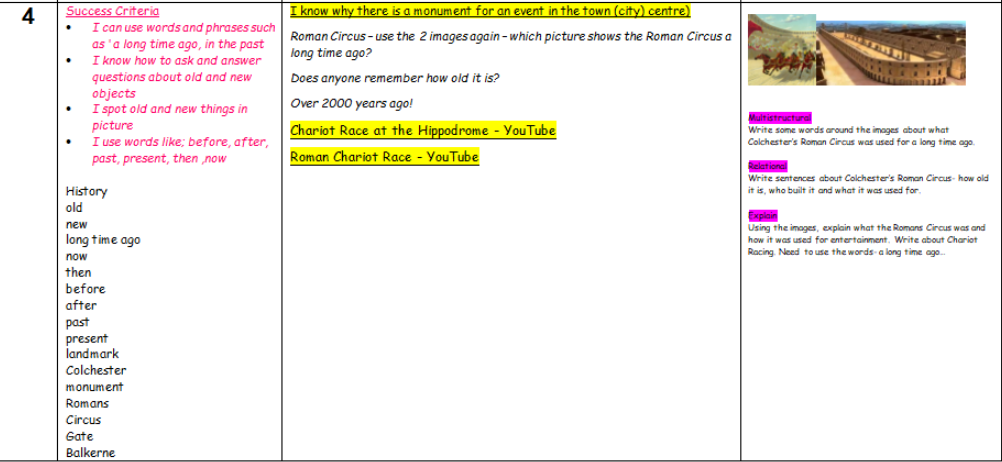 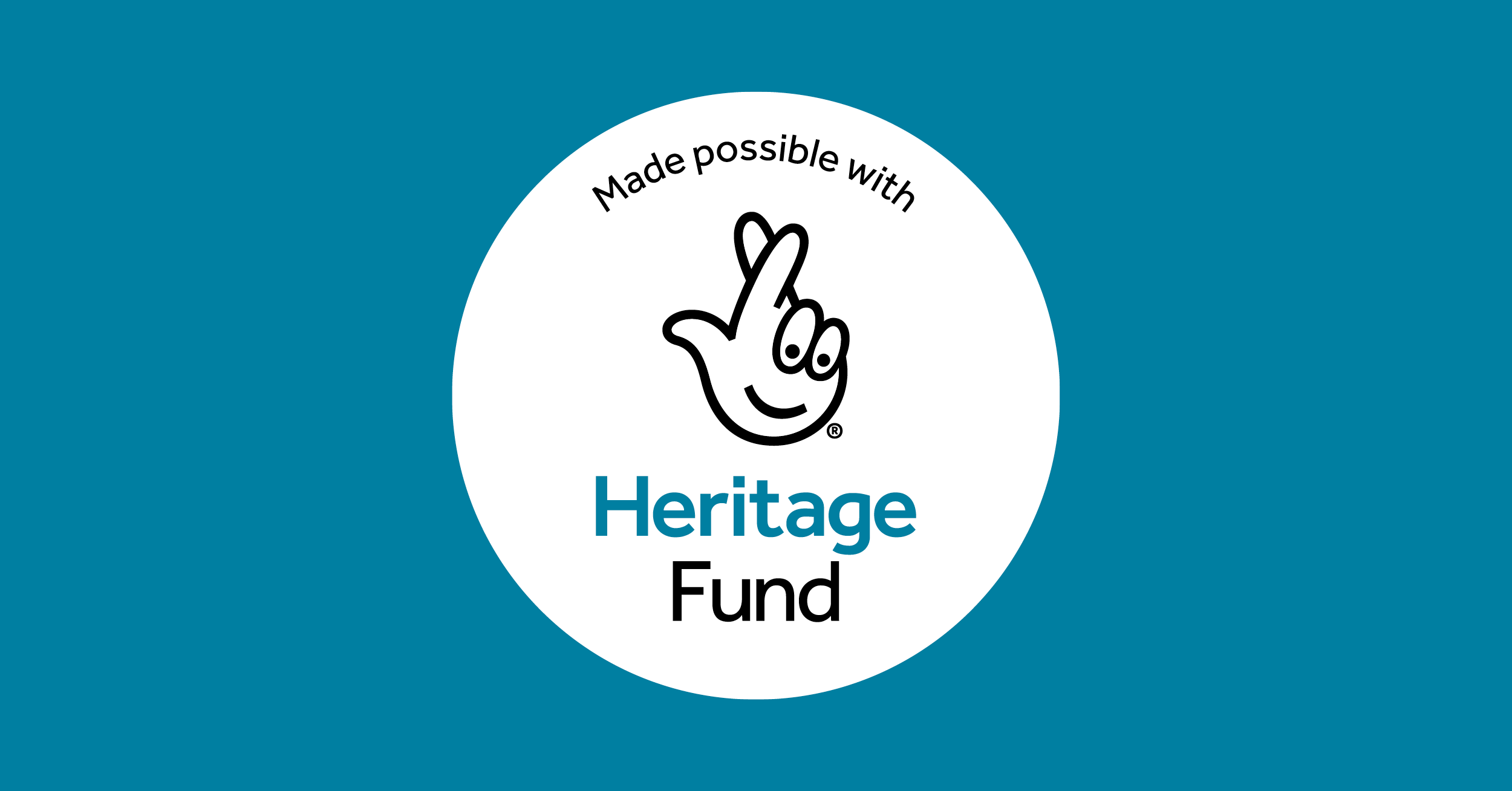 Joanne Locke, External Evaluatoronesquaremilejoanne@stjohnsgreen.org.uk
Evaluation – relevant to teachers
When? Start + End + significant moments throughout (e.g. teaching, school workshops, focus groups, staff meetings, staff training)
How? Microsoft Form surveys + interviews + workshop observations + photos + emails
Why? Requirement of Heritage Lottery Fund grant (outcomes for heritage, people and communities) + supports all involved to reflect on WWW and EBI
How can you help? Suggest improvements to methods + complete as many surveys as practical + email me feedback and photos + email me when you have organized events that you think I should observe + let me know how I can help you
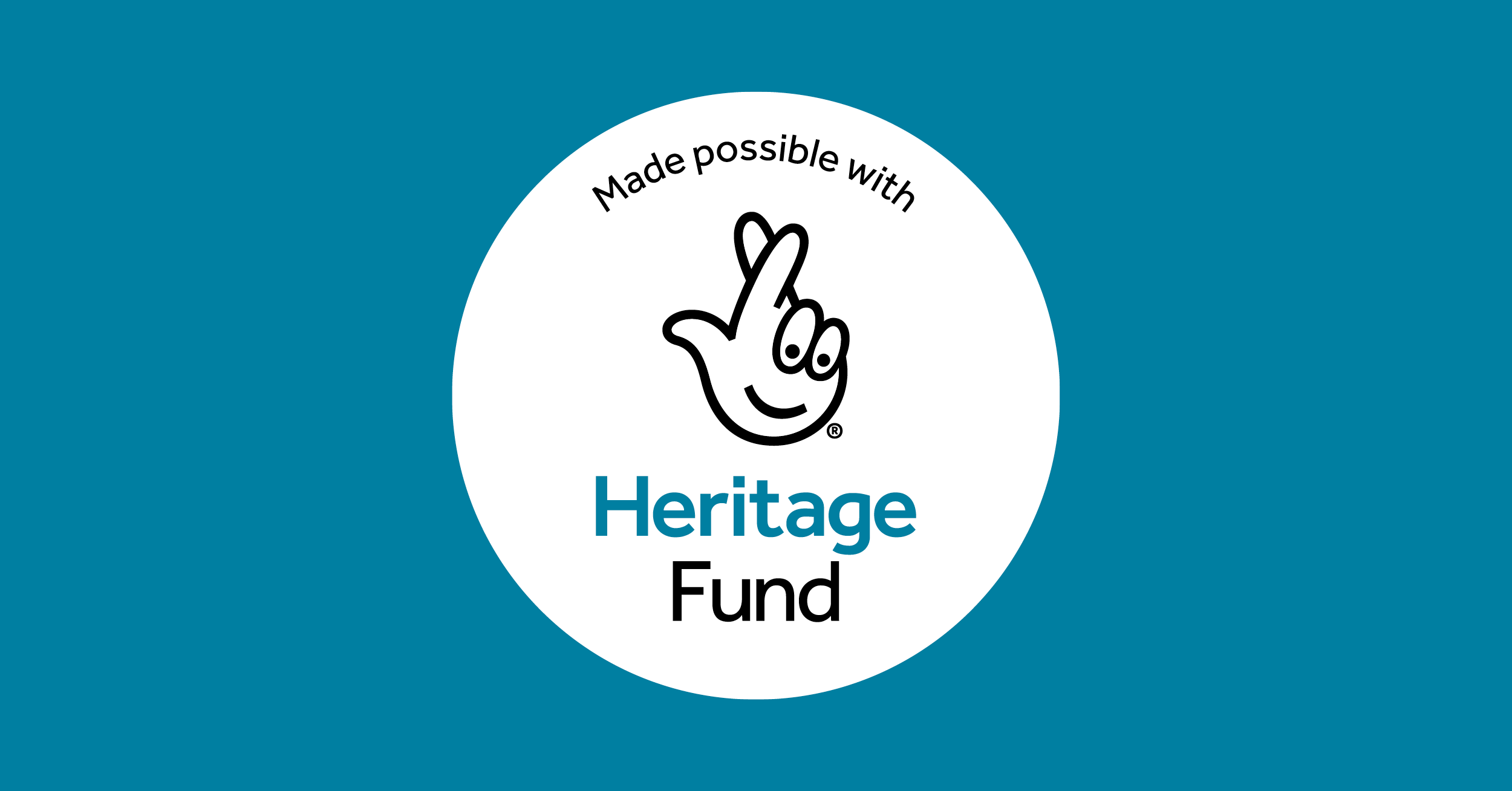 Baseline Evaluation Survey
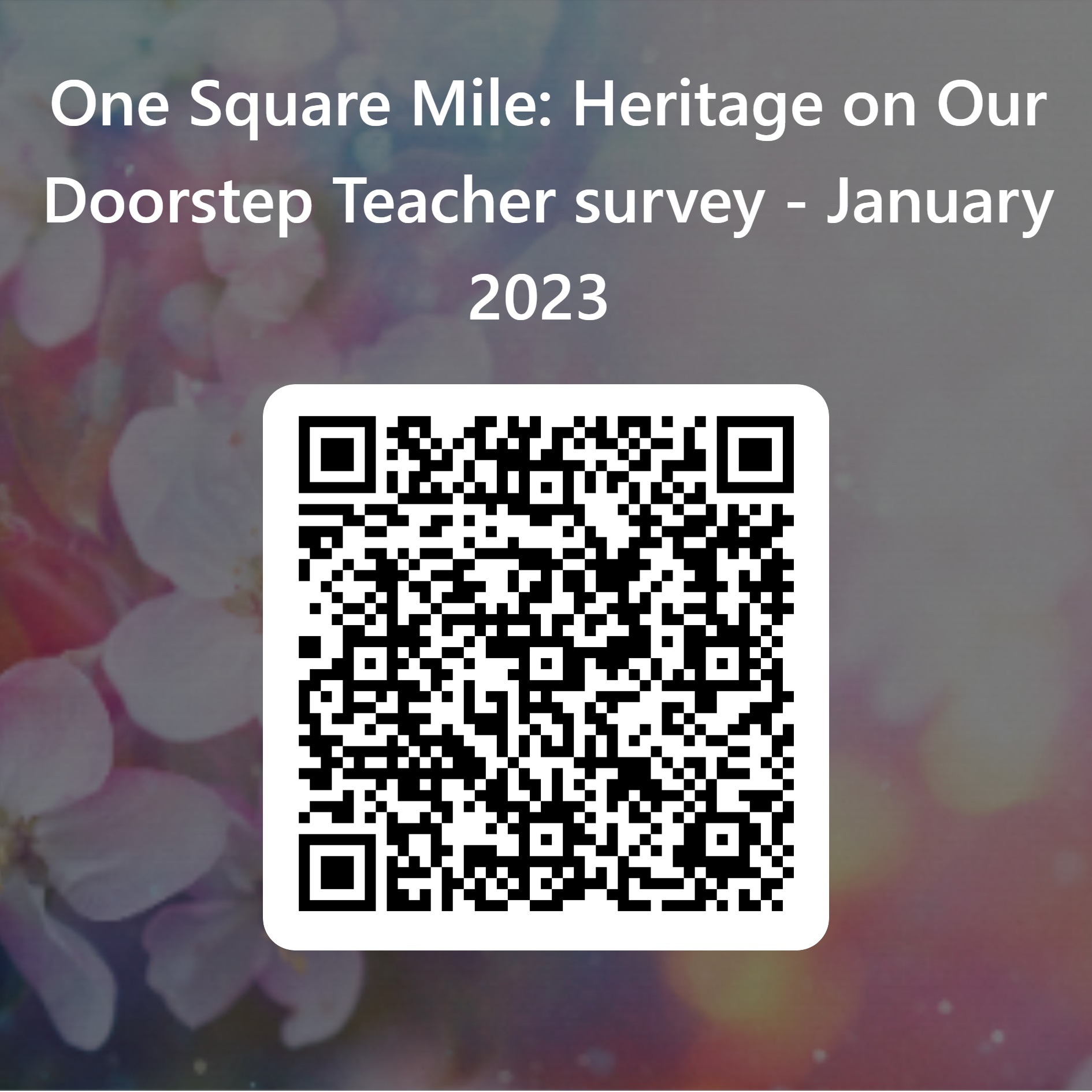 Or use this url if you cannot scan QR code …

https://forms.office.com/e/LBbbuCyfii
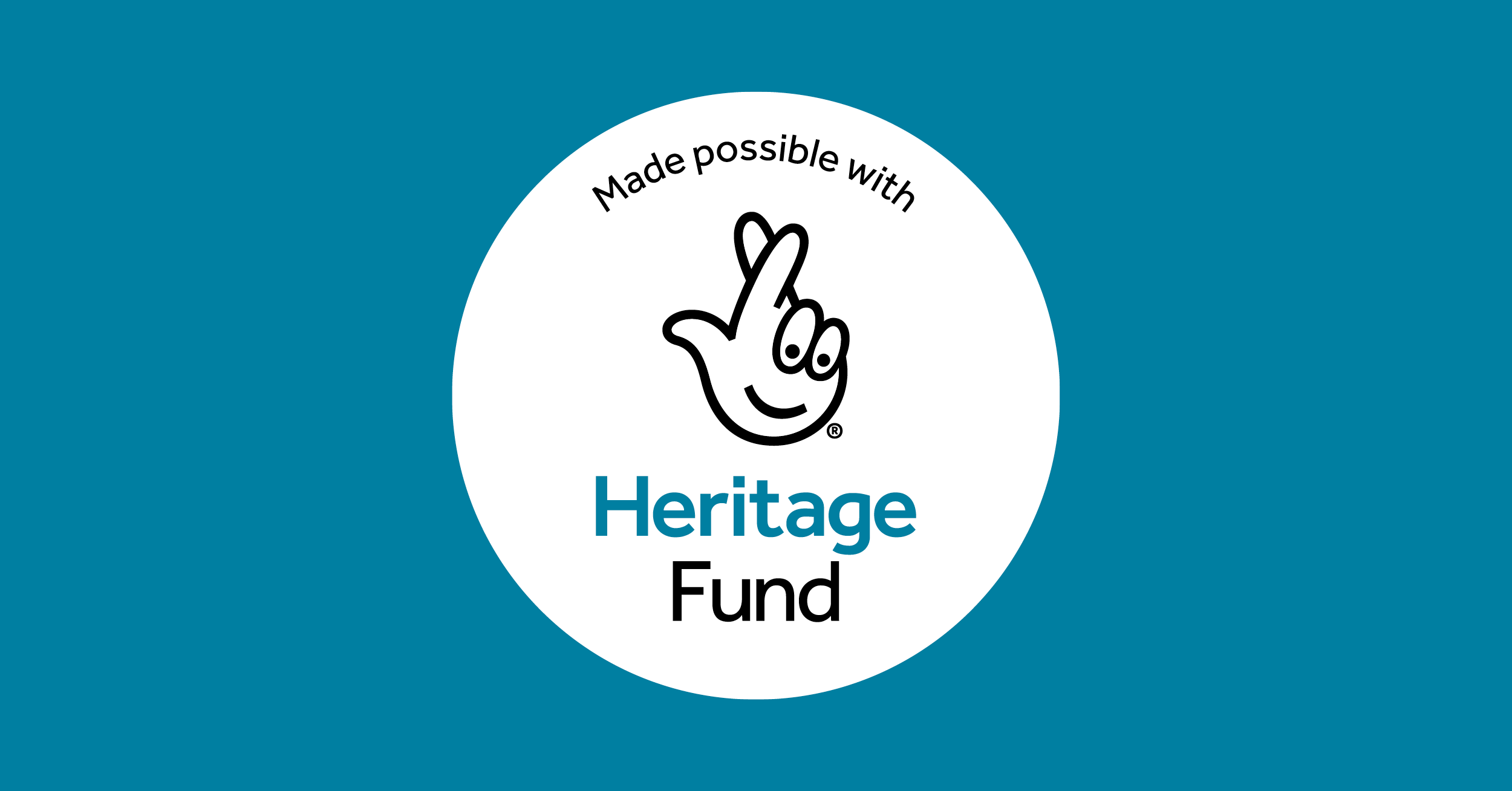 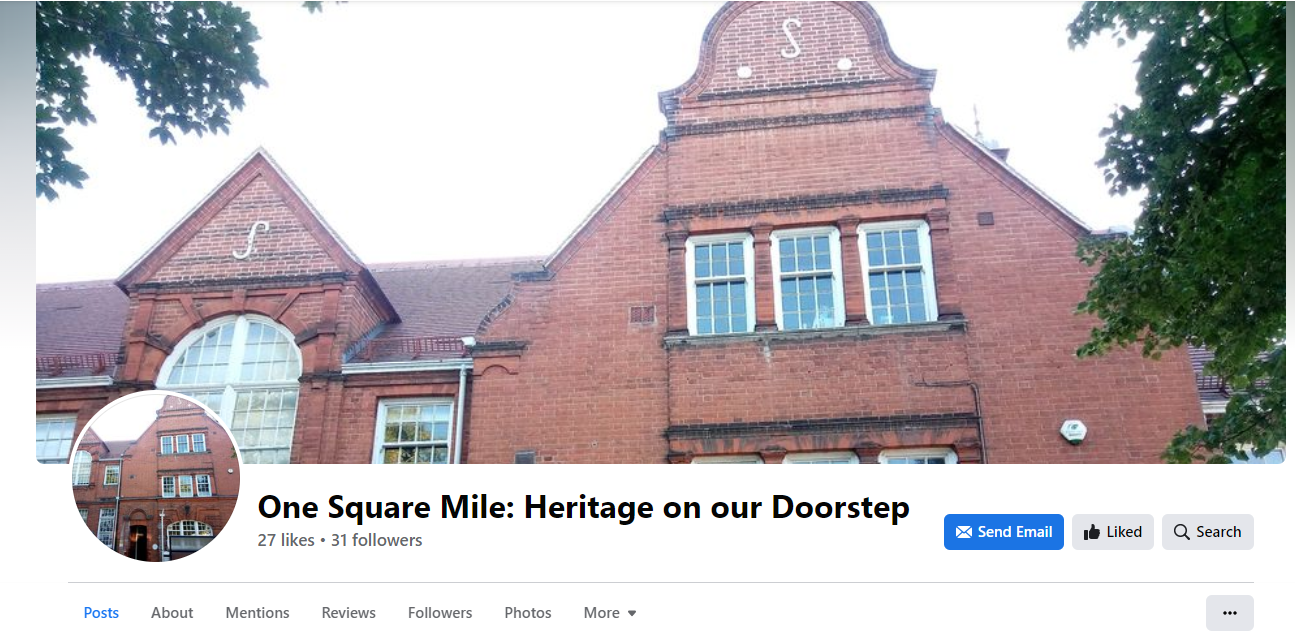 Contacts
Email onesquaremilelaura@stjohnsgreen.org.uk
Web page: https://one-square-mile.online 
Facebook https://www.facebook.com/profile.php?id=100086912204893 One Square Mile: Heritage on Our Doorstep
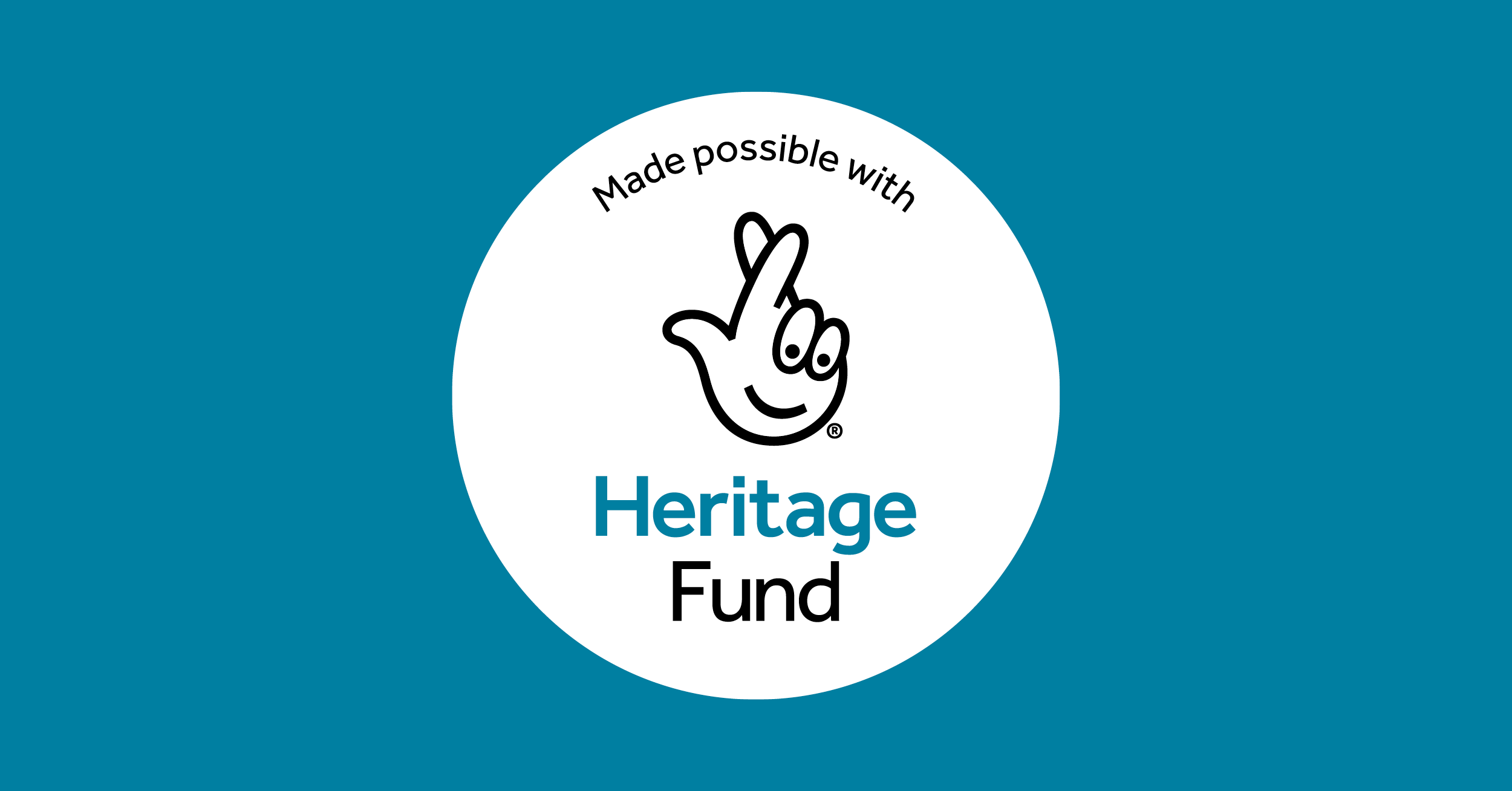